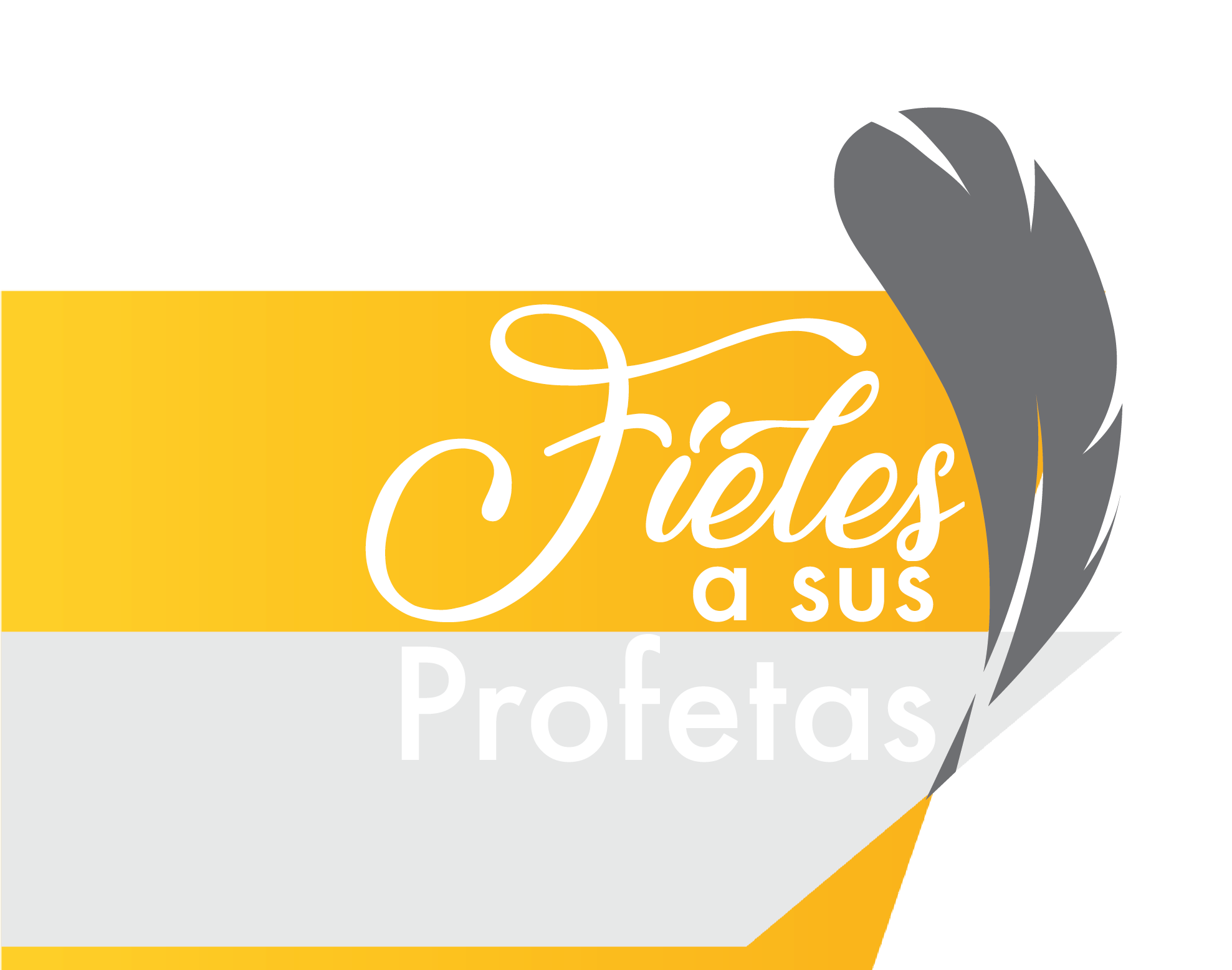 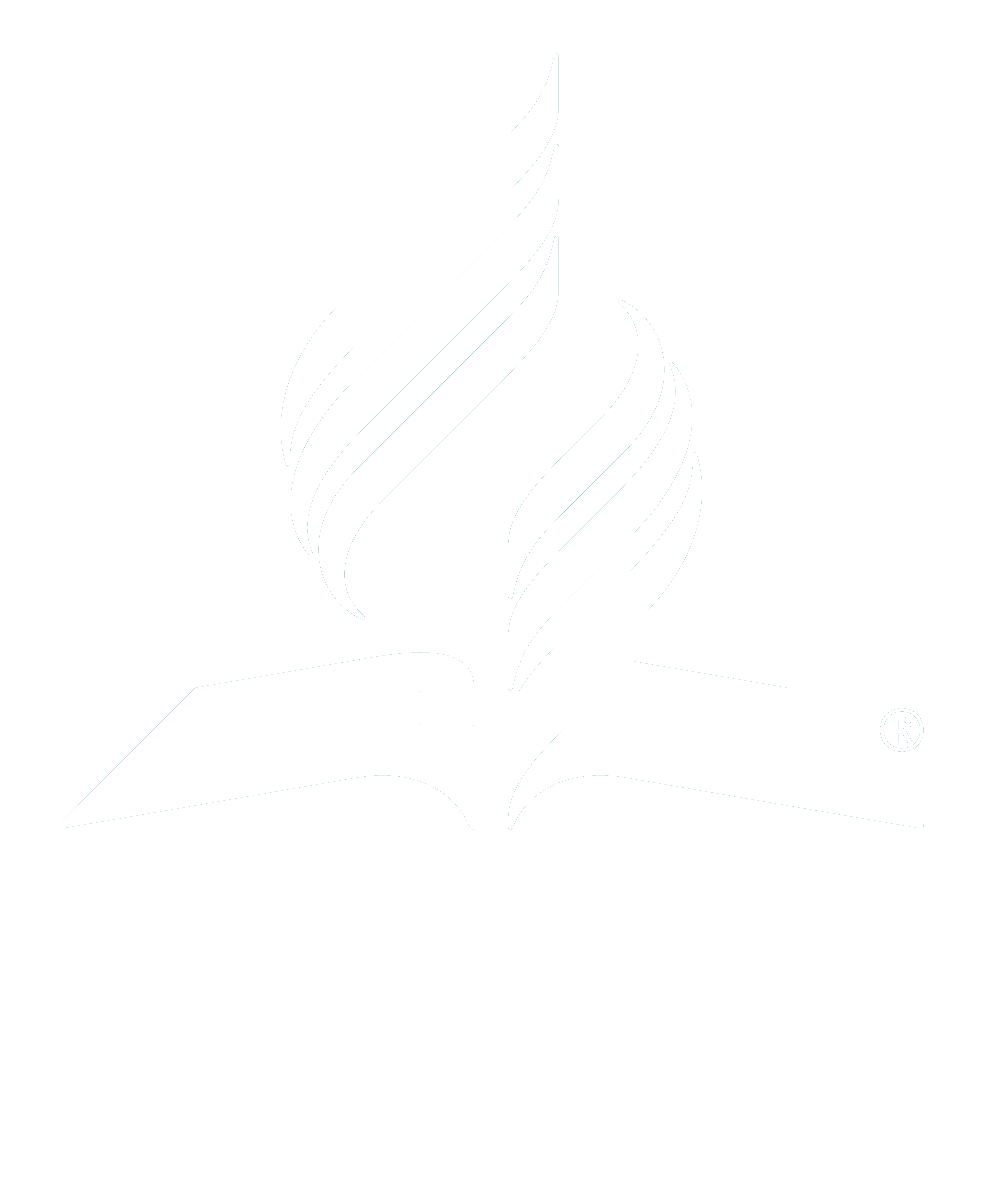 El remanente
Aquí está la paciencia de los santos, los que guardan los mandamientos de Dios y la fe de Jesús...  Adora a Dios; porque el testimonio de Jesús es el espíritu de la profecía. 
Apoc. 14:12 y 19:10
La palabra remanente quiere decir lo que queda
Restauró el altar
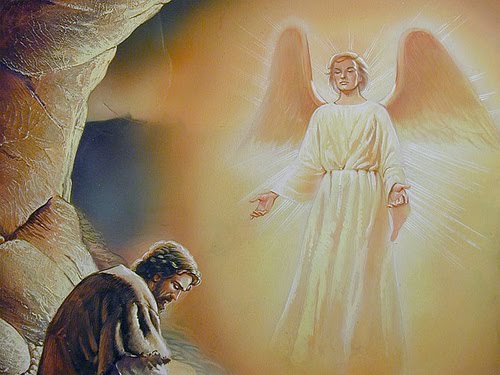 cayó en un profundo sueño
¿Qué haces acá Elías?
Ese era 
un 
remanente
Saber su voluntad a través de la Biblia
A través de los escritos de la señora   Elena de White Dios nos habla también
Una joven de 17 años Se arrodillóa orar
El pueblo adventista andaba por ese sendero, en dirección a la ciudad que se veía en su último extremo
¿Está mi vestidura sin manchas?
Algunas coronas eran muy brillantes y estaban cuajadas de estrellas
Entramos en un campo lleno de toda clase de animales: el león, el cordero, el leopardo y el lobo
Este templo estaba sostenido por siete columnas de oro transparente, con engastes de hermosísimas perlas.
Todo lo que miraba era tétrico
“Bástate la gracia de Dios; él te sostendrá.”
ACTIVIDAD